Я  помню все,      и больно мне…
Жители Буреевки
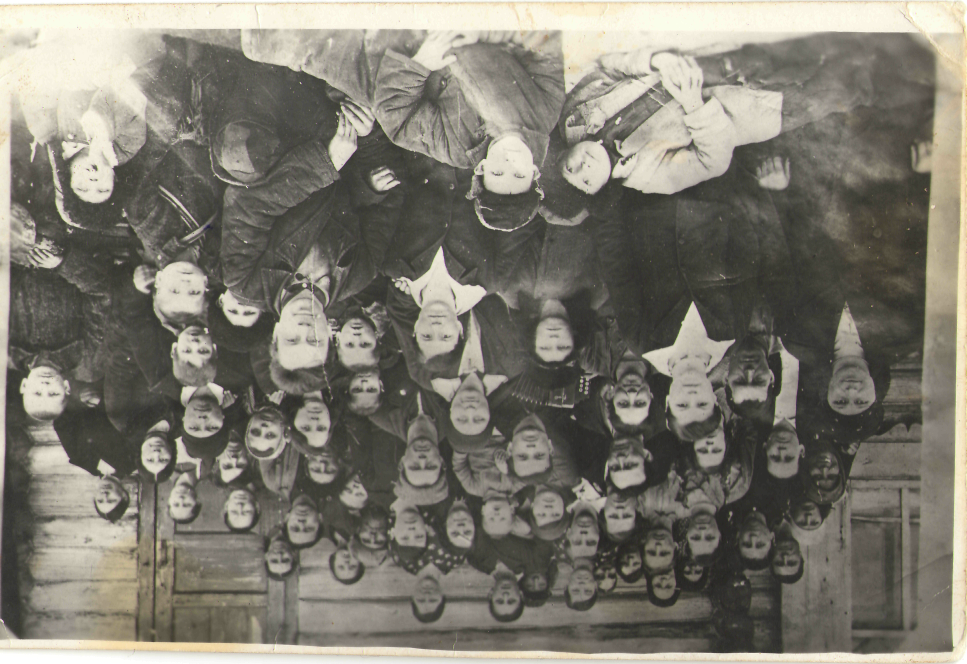 Вставай страна, огромная…
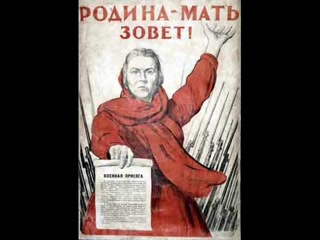 Встреча после ранения . август 1942 г.
Молодая семья
Со старшими дочерьми Ниной и Катей
Младшенькие :  Лида и Толя                                             Я удивленно так гляжу                        (так я ведь птичку жду…)                       а Толик расплылся в улыбке –                       увидел ее   раньше  Лидки
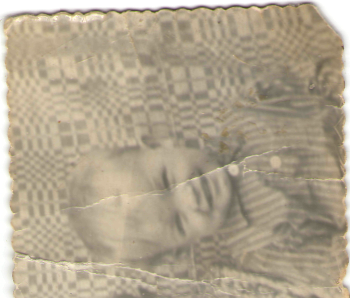 Заготовка сена
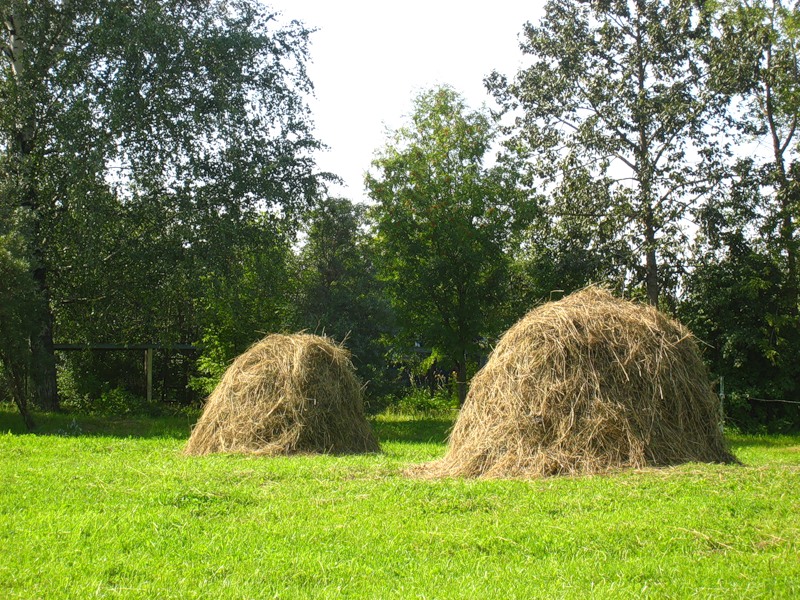 Орудия труда крестьянина
Деревенские кросна
Вязаные половики
Вышитые рушники
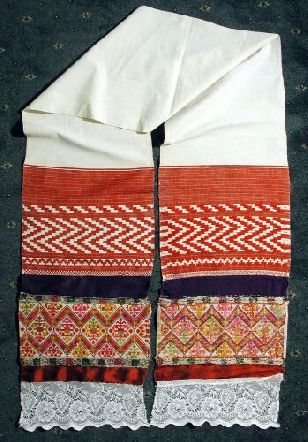 Уже повзрослевшие дети. 1971 год
Вся семья вместе                так и душа на месте
Награды : 1.Медаль «Ветеран труда»,2. медаль за добросовестный труд в ознаменование 100-летия со дня рождения В.И.Ленина                   1                                                                2
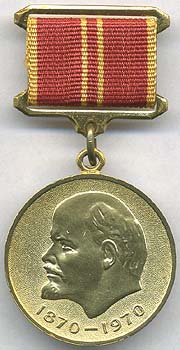 Юбилейная медаль 50 лет Победы в Великой Отечественной войне 1941-1945 гг.
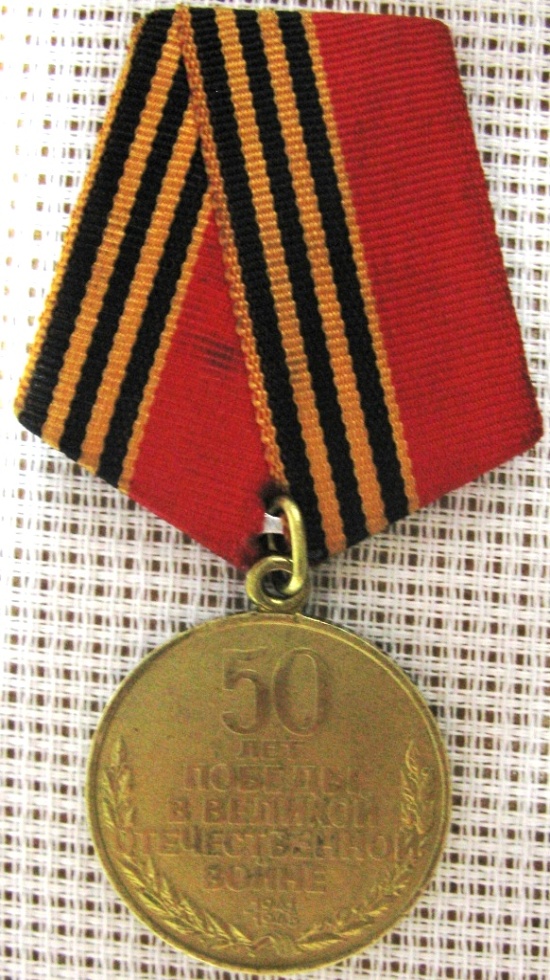 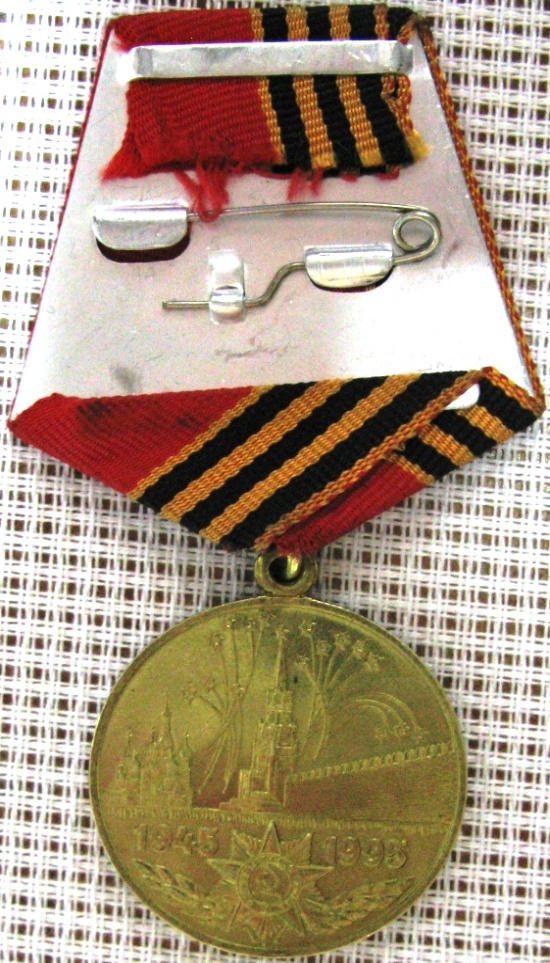 Юбилейные медали 60 и 65 лет Победы в Великой Отечественной войне 1941-1945 гг.
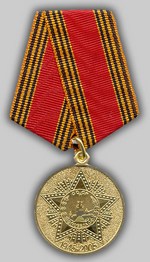